.
Bridgemere CE Primary Curriculum   Year Group: Class One	      Term :  Spring 2
Expressive Arts and Design
Little Red by Bethan Woolvin
They 
safely use & explore a variety of materials, tools & techniques, 
experimenting with colour, design, texture, form & function. 

Drawing a scene from Little Red- using pen 

Making Little Red Doll Pegs
Maths
Mini topic based on Traditional Tales
Money
Children use everyday language to talk about to compare quantities and objects and to 
solve problems. 

Finding the correct coins  to buy items for Grandma’s picnic 

What can they buy for 10p?
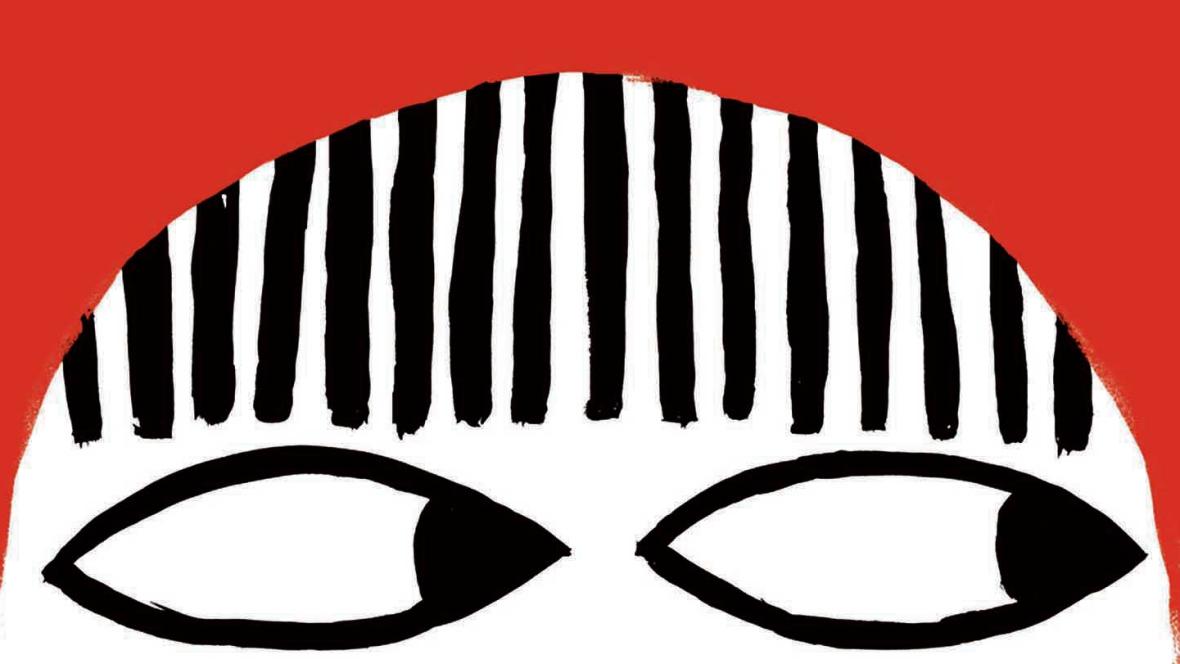 Literacy
Understanding the World
They select and use technology for 
particular purposes. 

Planning a route to Grandma’s house 
Programming the Beebot to get to Grandmas' house 

Grandparents- Family tree
Read to Write

Children use their phonic 
knowledge to write words in 
ways which match their spoken 
sounds. They also write some 
irregular common words. They 
write simple sentences which can be read by themselves & 
others. Some words are spelt 
correctly & others are 
phonetically plausible. 

Explore the text

To write instructions on how to trap a baddy? 

Get well card for Grandma
Grandmas shopping list
 ell
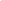 Physical Development
RE
The Easter Story
Children show good control &
co‐ordination in large & small 
movements

Building a trap for a baddy

Building a route to Grandma's house using Mega Blocks 

Paper basket weaving 

Playdough cakes for Grandma
Personal, Social and Emotional
Can describe self in positive terms and talk about abilities. 

Girls Are Strong
Looking at stereotypes
Communication and Language
They develop their own narratives and explanations by connecting ideas or events. 
Retelling the story of Little Red- key phrases